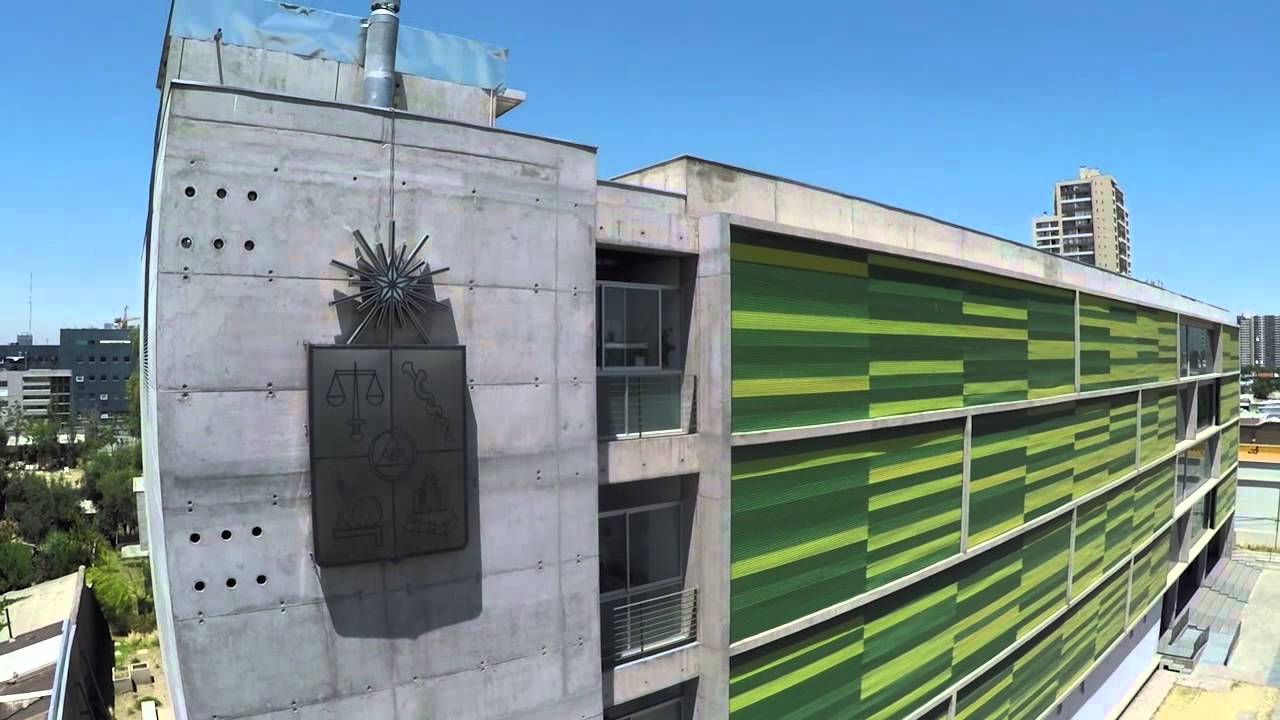 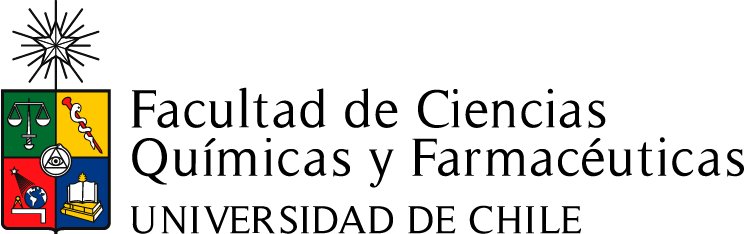 Química Transformadora: uniendo ciencia y sociedad
Sesión 2 - Problemas de la Naturaleza 
Dr. Martín Pérez Comisso
29 Agosto, 2023
Recapitulemos
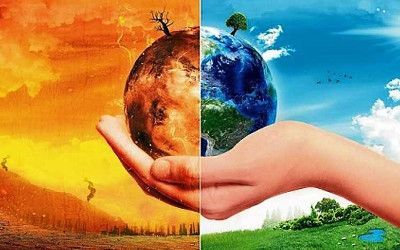 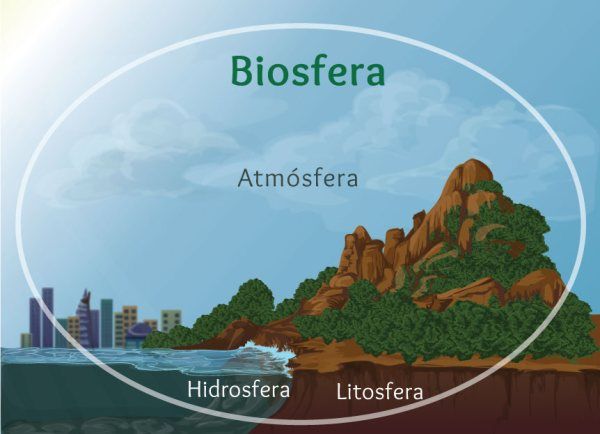 ´
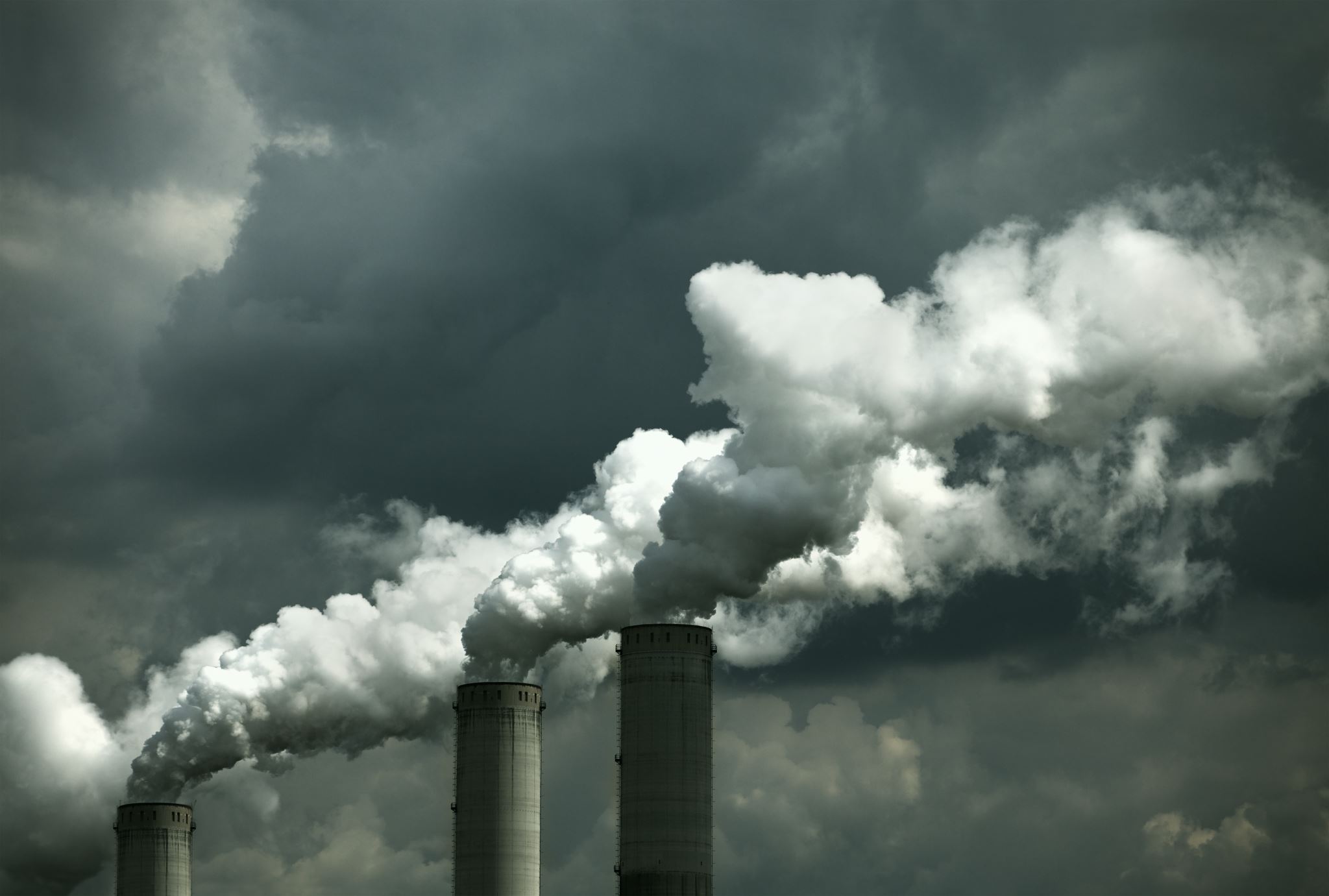 Crisis
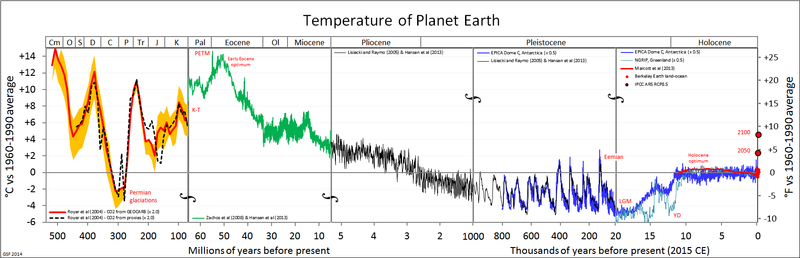 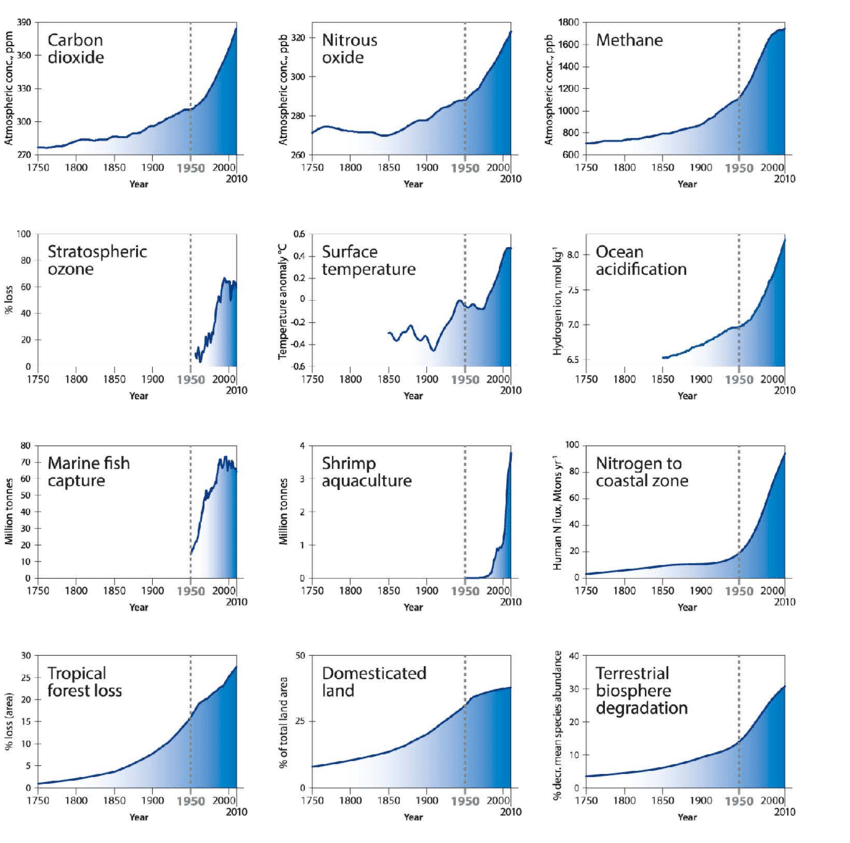 Cambio Climático
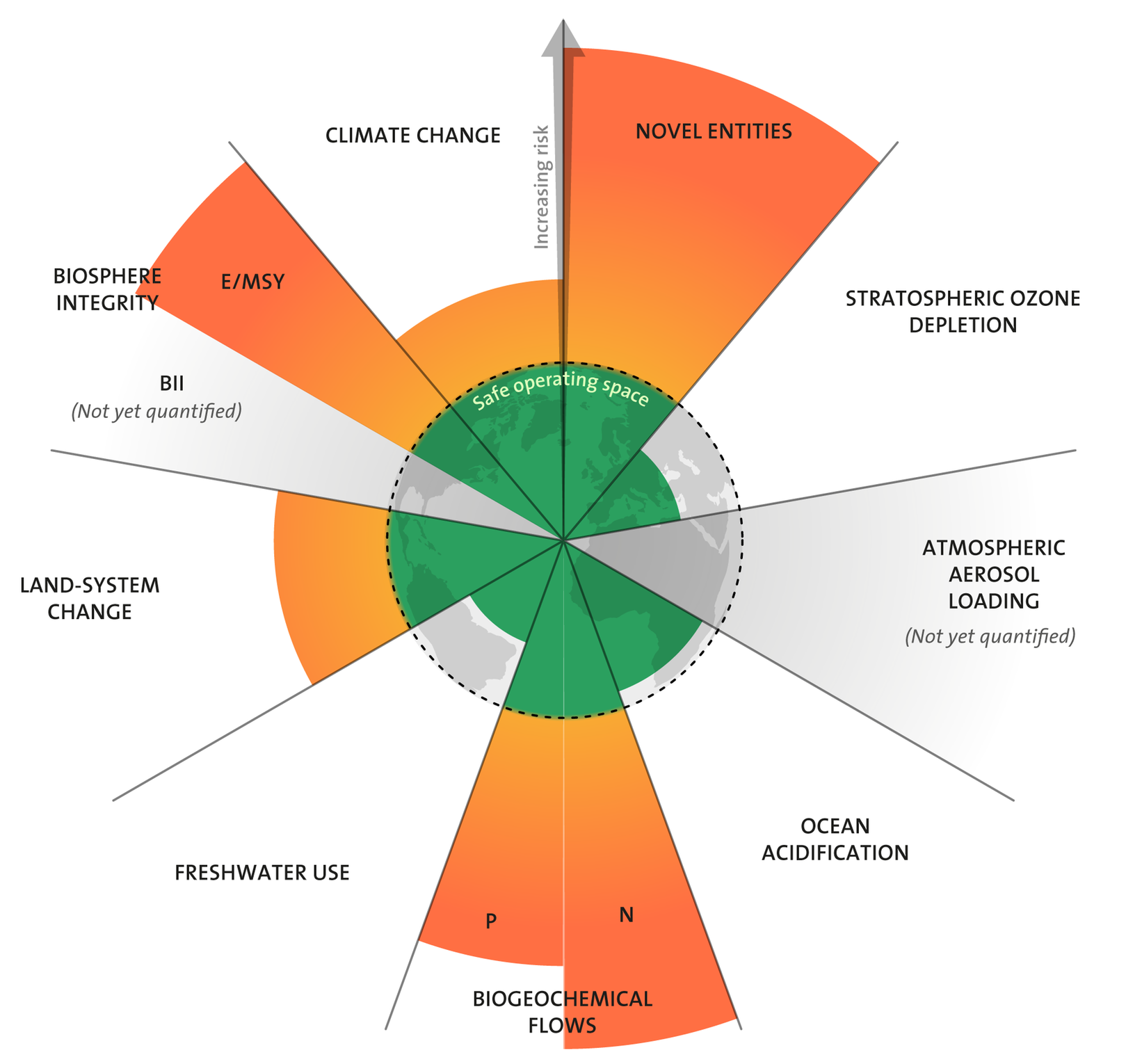 Límites Planetarios
[Speaker Notes: https://www.stockholmresilience.org/research/planetary-boundaries.html

"Azote for Stockholm Resilience Centre, based on analysis in Persson et al 2022 and Steffen et al 2015"]
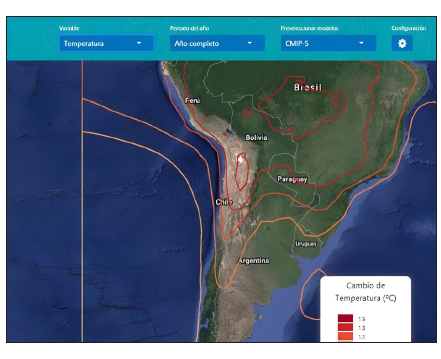 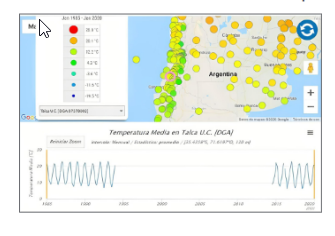 [Speaker Notes: Paper CR2 – Gonzalo Orellana]
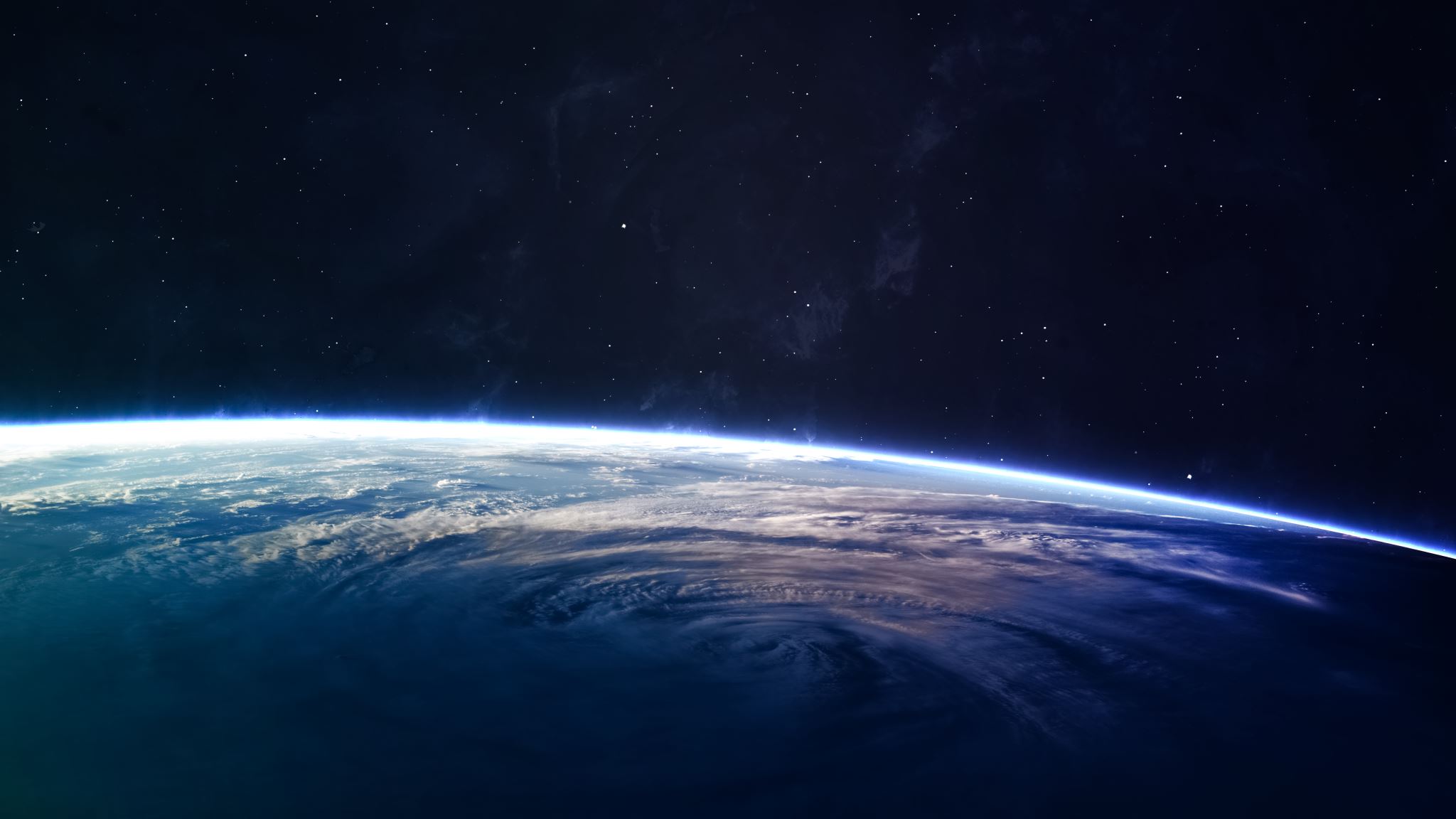 ¿Qué hacer con nuestro planeta?
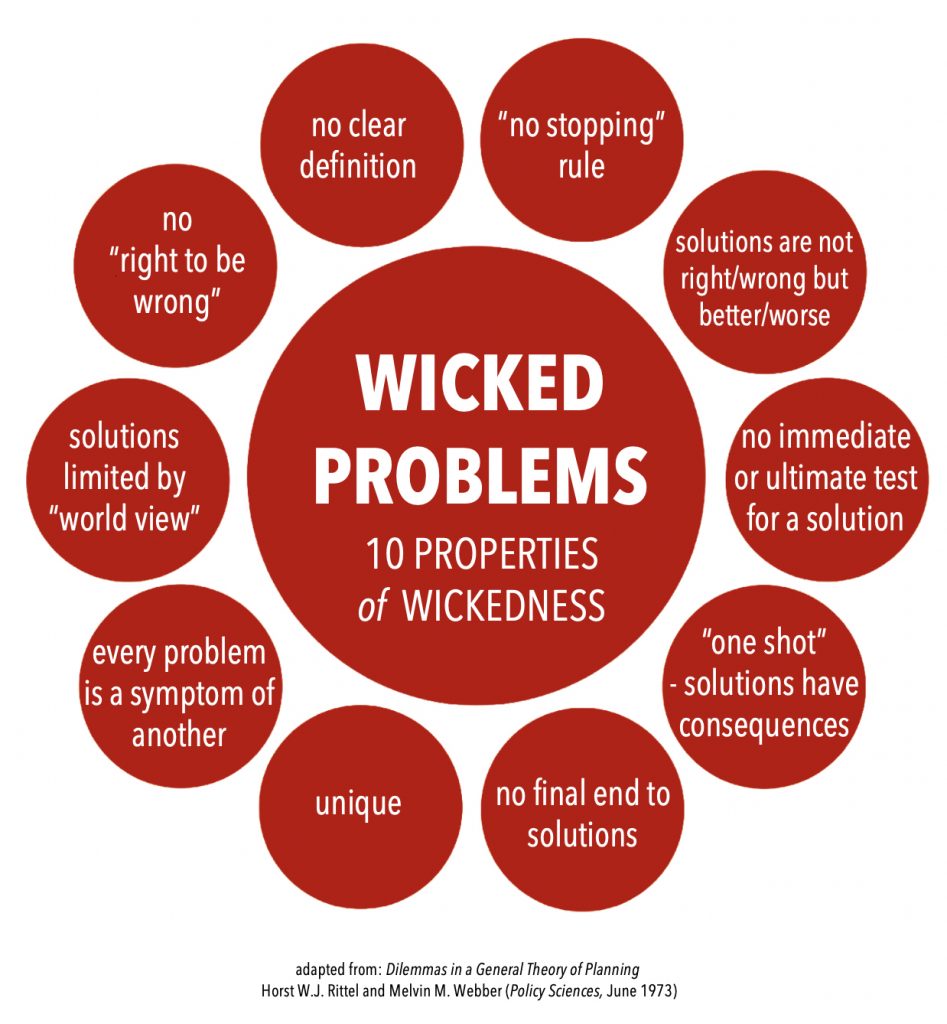 Wicked Problem
[Speaker Notes: https://www.linkedin.com/pulse/wicked-problems-c%C3%B3mo-identificar-este-tipo-de-problemas-/?originalSubdomain=es]
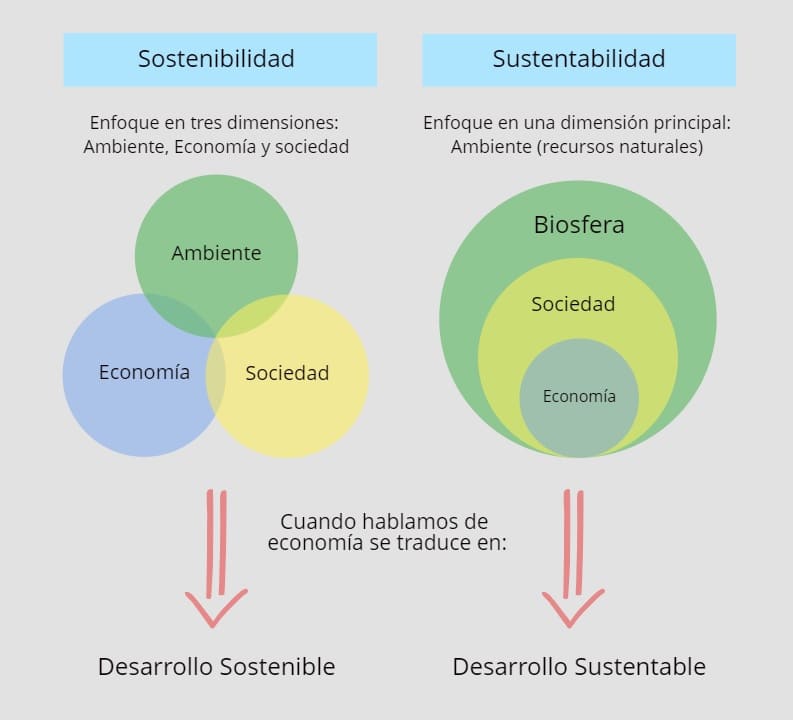 Sostenible/Sustentable
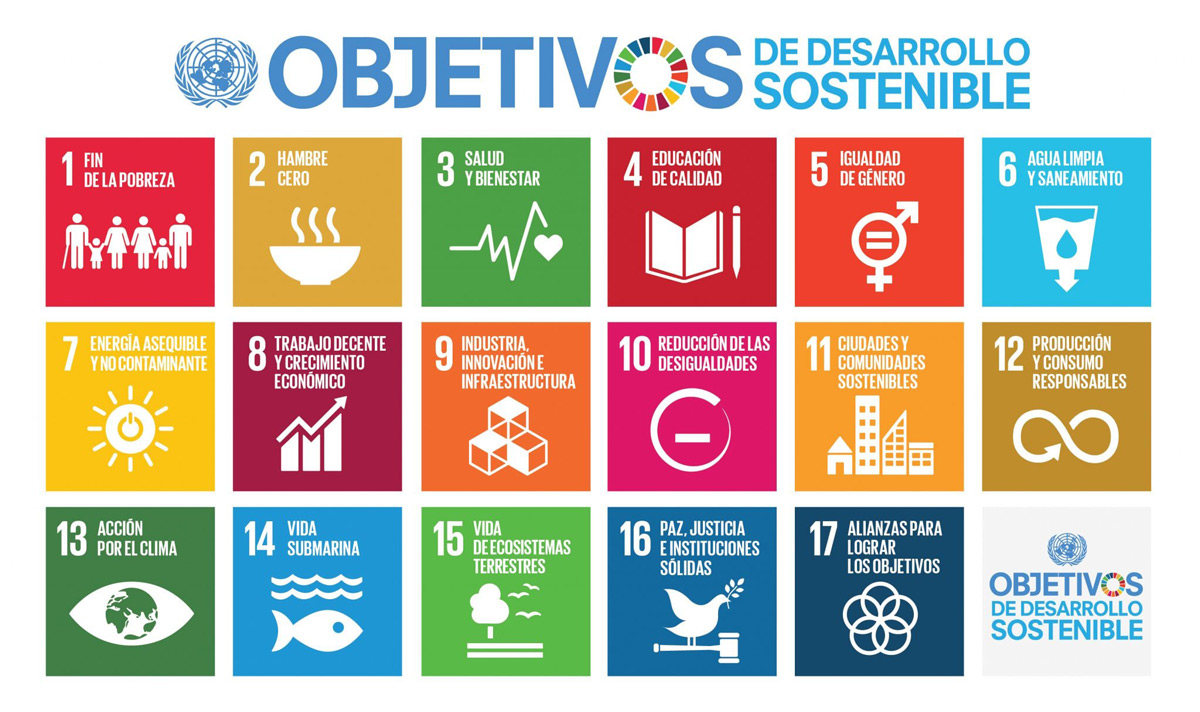 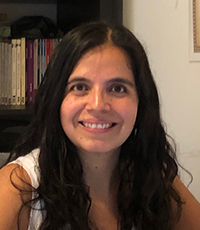 Prof. Roxana Bórquez – Ingeniera en Recursos Naturales Renovables.
Académica Facultad de Ciencias Agronómicas
Doctora en Geografía y Política pública
Parte del Centro del Clima y la Investigación en Resiliencia (CR2)
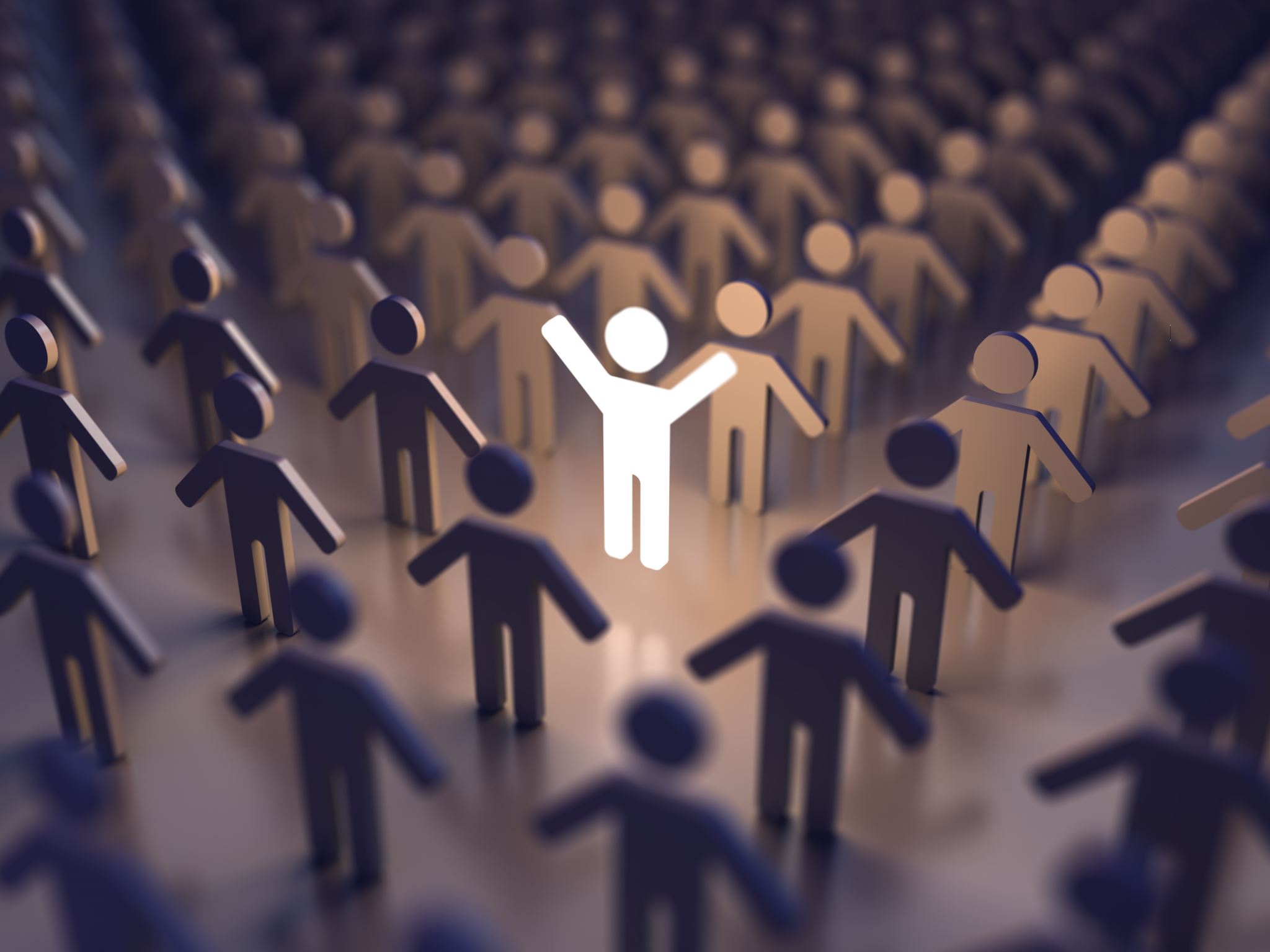 Actividades durante la semana
Respuestas del Foro 1: Aspectos de formas de conocimiento
Ejercicio Personal 2: Límites de la biósfera.